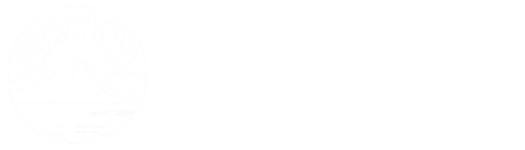 INTERIOR DISINFECTION BEST PRACTICES
Current State of Schools
Schools are implementing disinfecting regimens – multiple times a day / week
Regimens can be very costly and cumbersome to implement and maintain
Schools are not disinfection experts and there has been misinformation through Marketing
Disinfectants currently being promoted vary in:
Availability
Corrosivity to Surfaces
Irritability to Occupants
Application as Disinfectant
Overall Effectiveness
School Disinfectant Needs
Must be extremely effective, while being safe for surfaces and occupants
Must be easy to apply – and apply appropriately with accessible equipment
Must have a steady supply of a consistent product, that the School knows how to apply and trusts
Must have access to a direct connection with Material experts
Must be able to fit within budgets – for time and money
COVID Disinfectant Challenges
How Effective is Effective Enough?
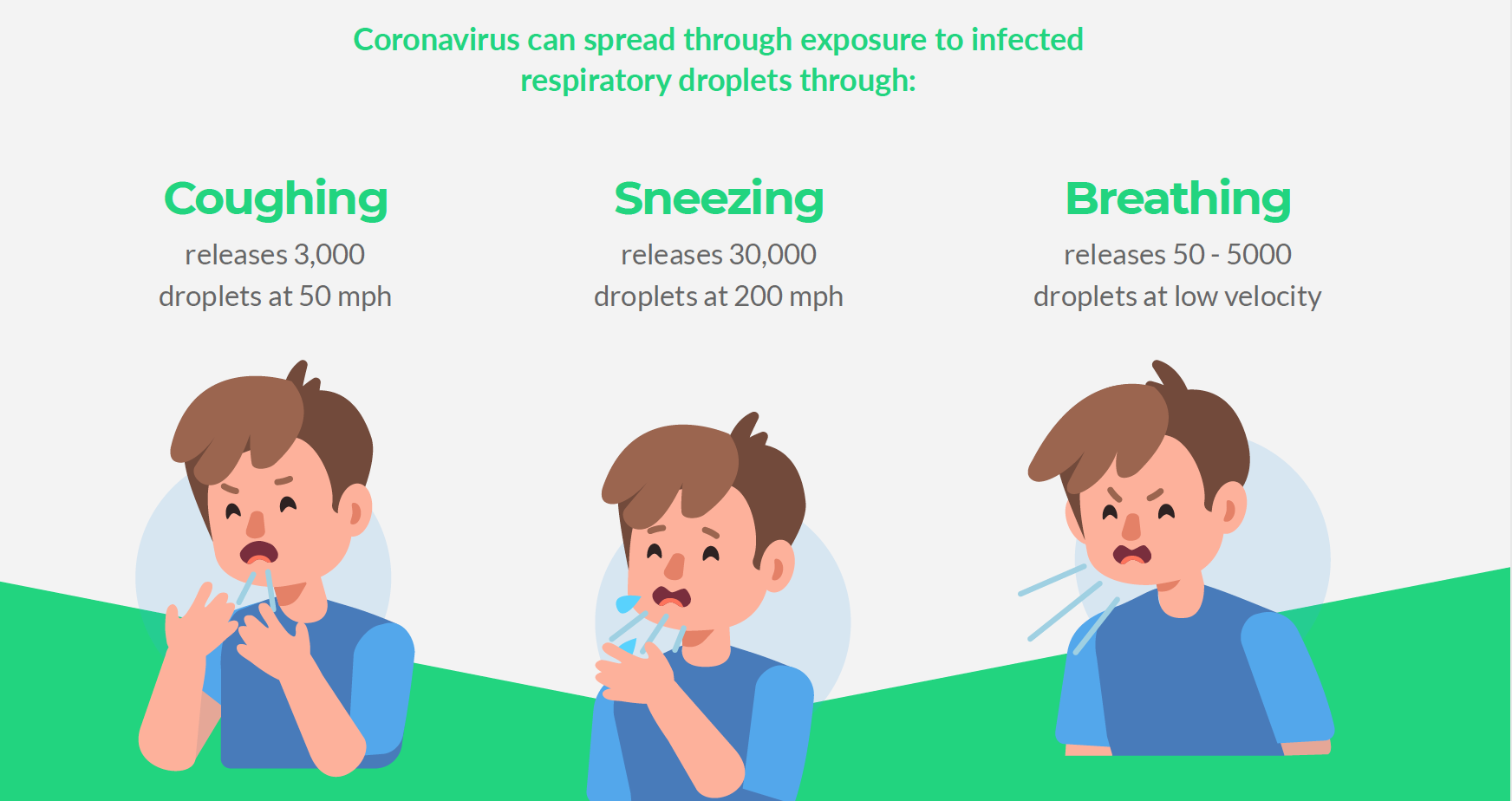 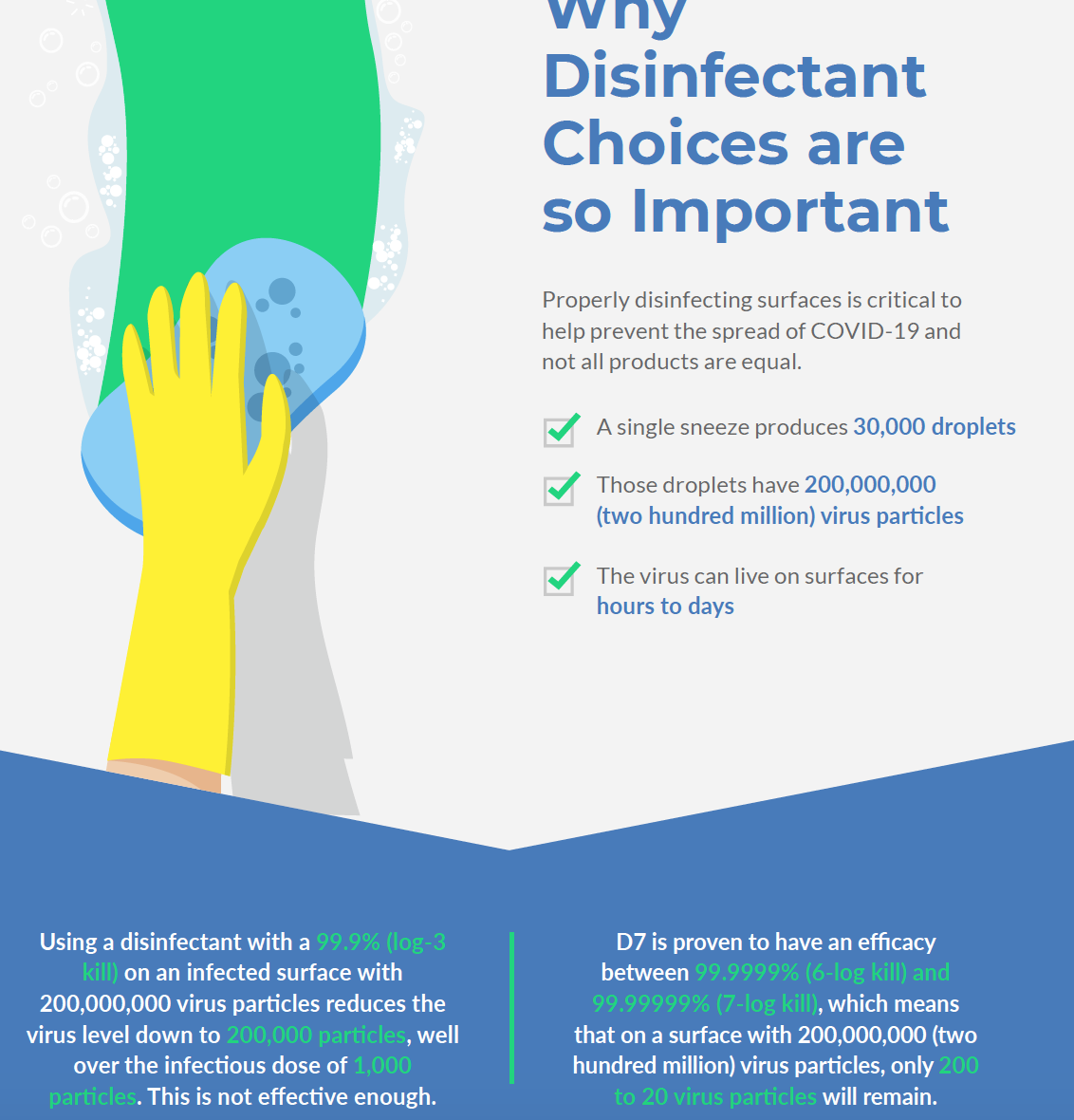 EPA Label
EPA-approved label governs applications and directions for usage
Typically allows for different instructions re: Disinfecting, Sanitizing, and Deodorizing
Dilution allowances are listed on the label if applicable
ALWAYS defer to the label for usage requirements
Residual Properties
The problem with Residual Claims….
Building Owner/Operators will be required to develop regular disinfection plans to protect occupants
EPA has not evaluated the efficacy of any products claiming long-lasting efficacy against viruses. Therefore, there are no EPA-registered products with label claims that they are effective against viruses over the course of hours to months (i.e., “residual” or “long lasting” efficacy claims).
https://www.epa.gov/coronavirus/there-anything-i-can-do-make-surfaces-resistant-sars-cov-2
Disinfectant Chemistry Comparison
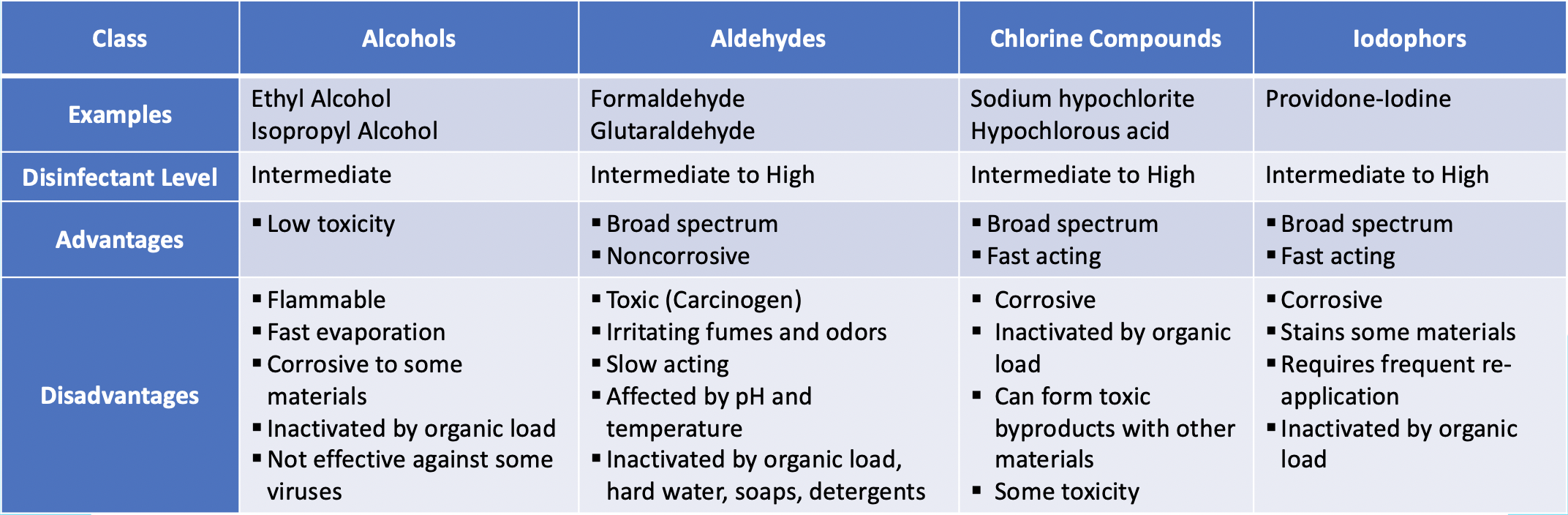 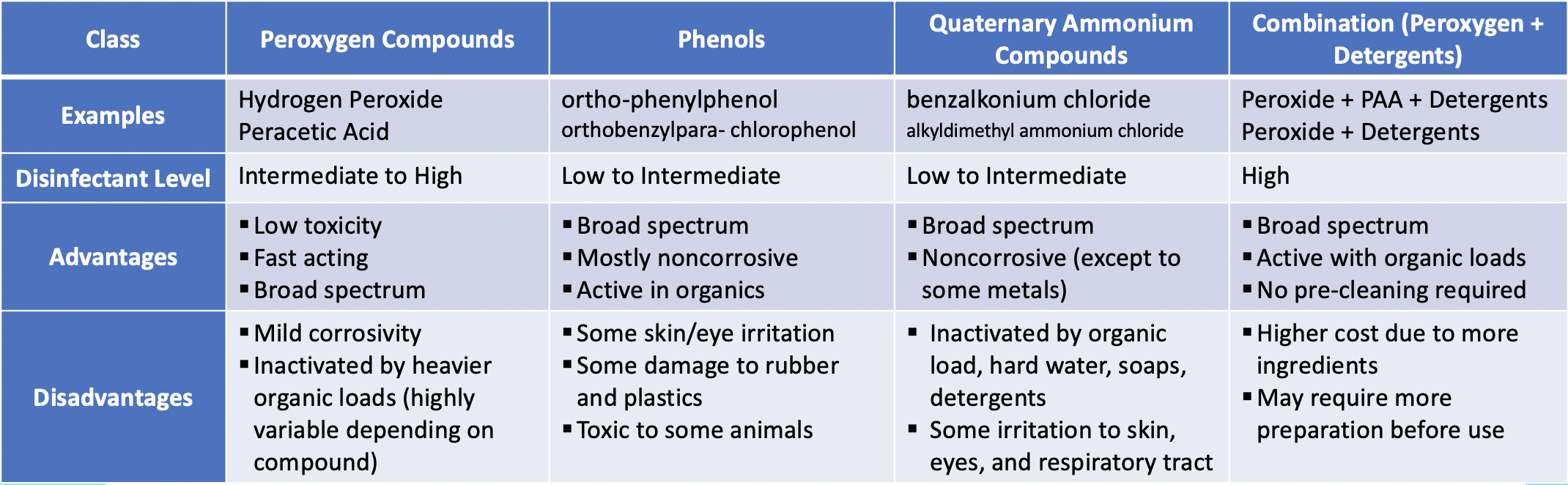 D7 Subscription Elements
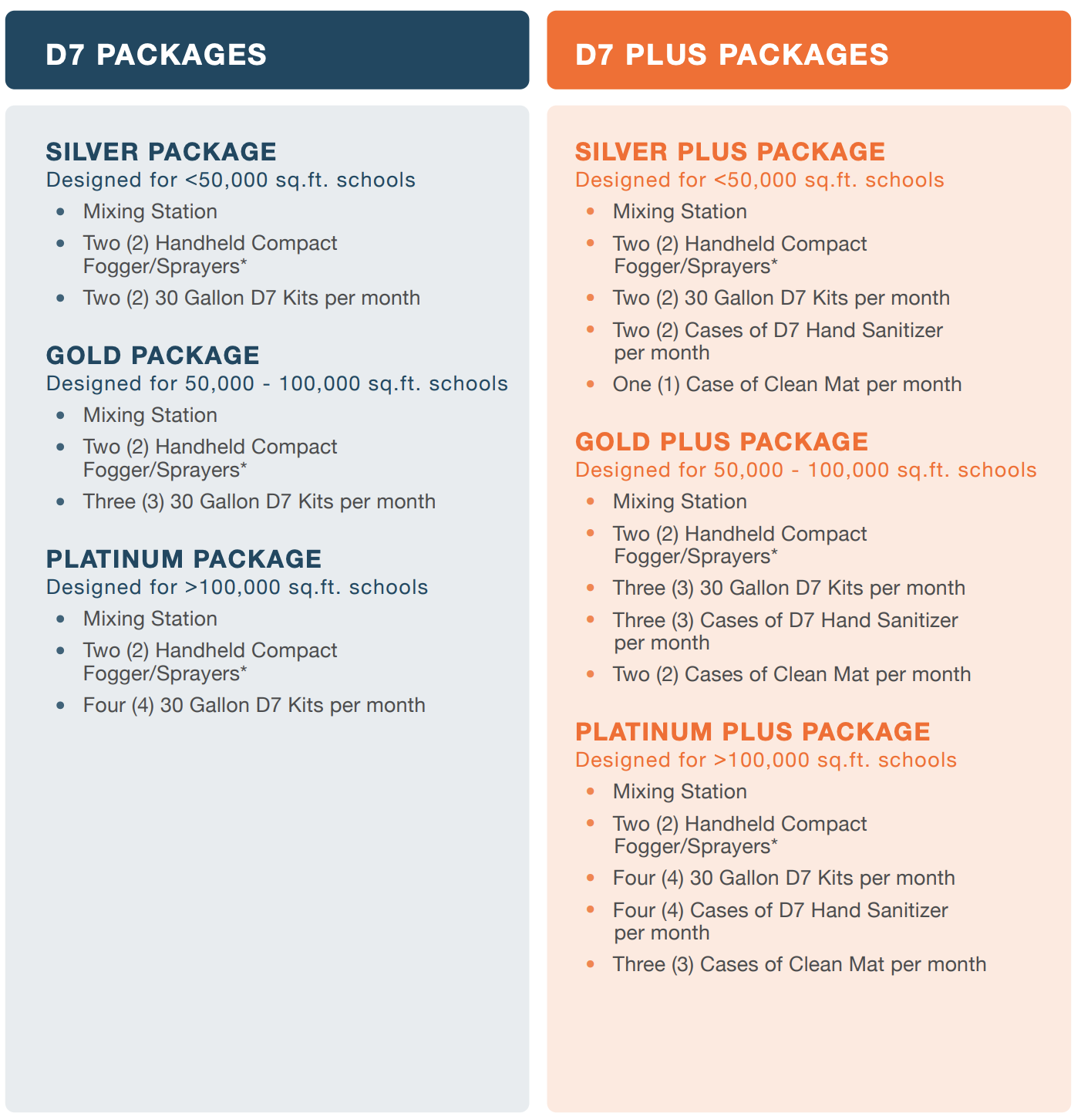 D7 30G Kits and Mixing Station
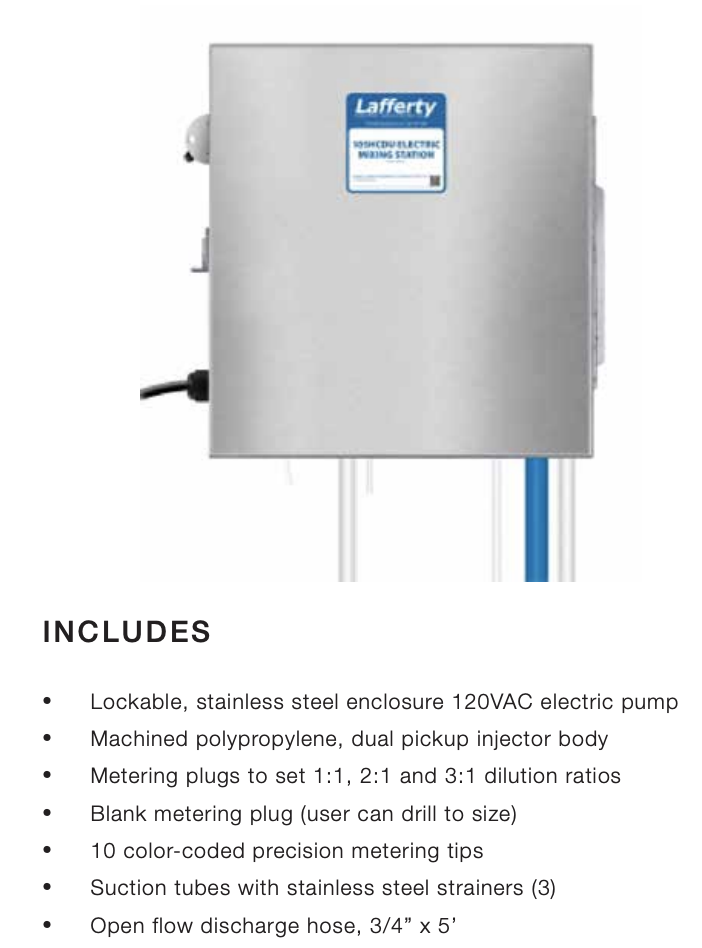 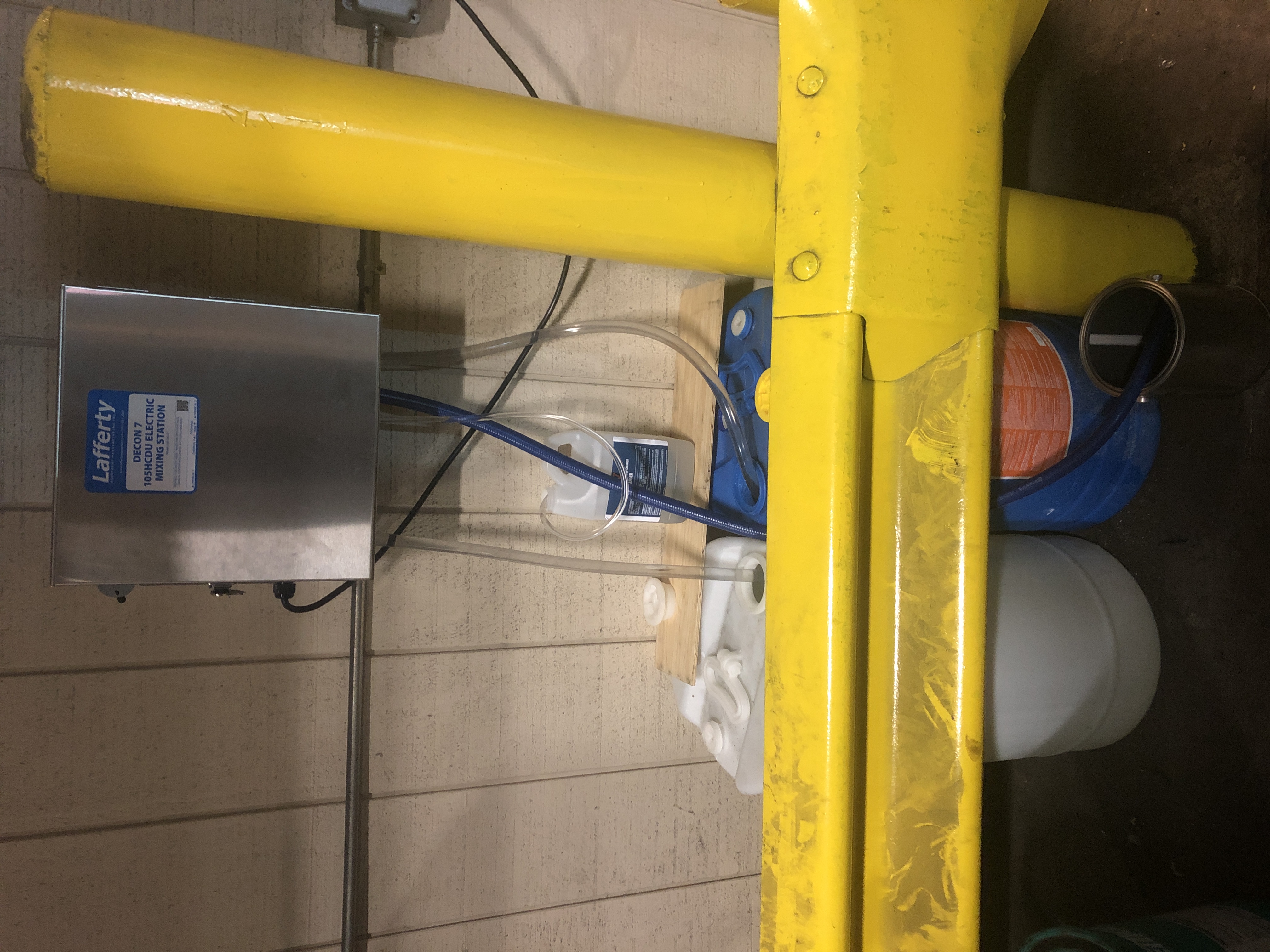 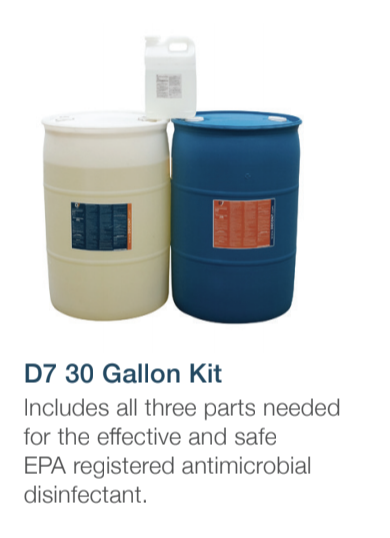 Compact Fogger / Sprayer
Small, ergonomically designed
Thumb trigger allows for efficient application
Fine mist does not require cleanup
Hooks up to a small air compressor
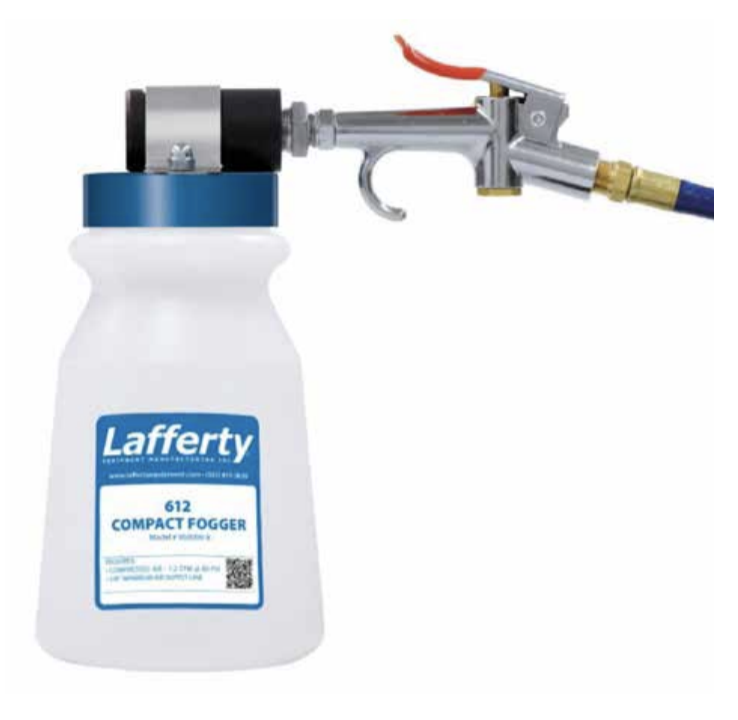 QUESTIONS?